Music 1: Exploring music
Stocking our Musical Toolbox
Melody and Rhythm
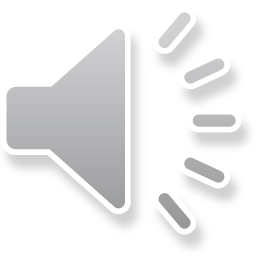 Today we’ll be asking…
How can we listen for melody, rhythm, and harmony in music?
What are some of the ways that individual sounds are organized  to create music?
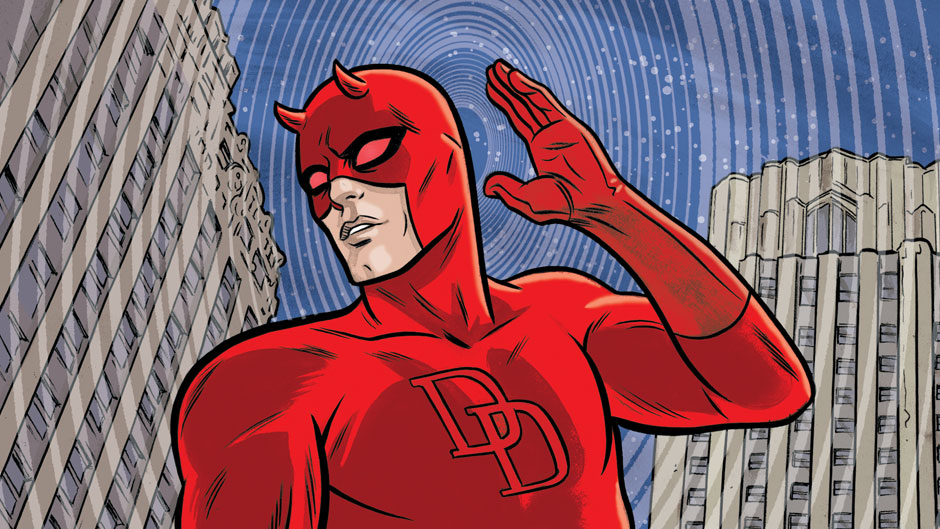 Our goal as listeners is to build a sonic road map out of the six elements of music
Melody
Rhythm
Harmony
Timbre
Texture
Form
“Hearing happens automatically. Engaged listening, however, requires mental focus.”
Elements of Music | Melody
A unit of pitches (or tones) sounded in succession--one after another 

Melody is the tune of a piece of music, the part of the song that you would sing on your own
Elements of Music | Melody
Melodies can be described in terms of…

Their motion
	Conjunct: having a short distance between pitches 	(think regular steps)  “Mary Had a Little Lamb”

	Disjunct: having a long distance between pitches 
	(think big leaps) “Somewhere Over the Rainbow”

Their range: the distance between the highest and lowest pitches (narrow or wide)
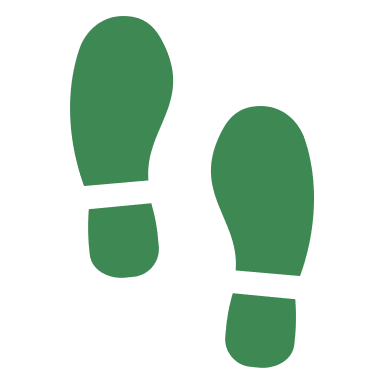 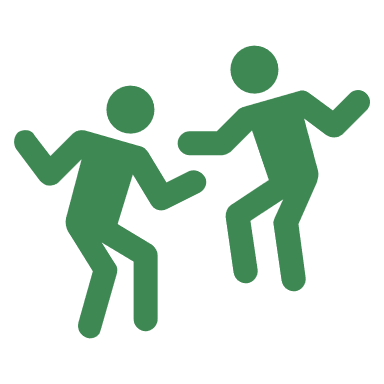 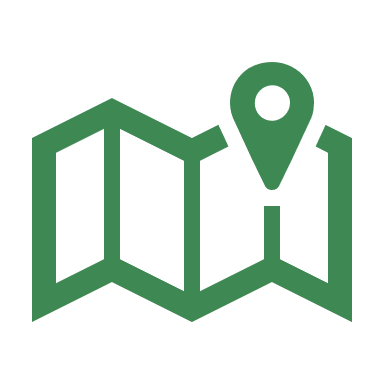 Elements of Music | Melody
Scale: a collection of pitches that forms the basis of a melody

Major scales and minor scales each have different patterns of gaps between pitchesdifferent sounds; major=bright, minor=dark

“The Western melodic system is built upon the principle of tension and release”
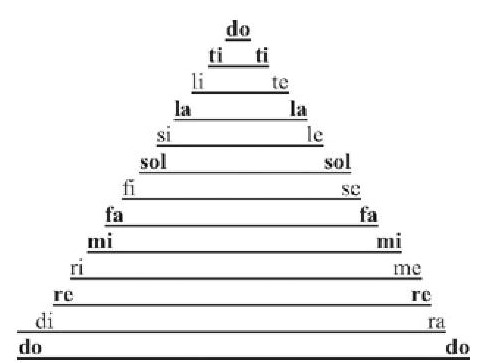 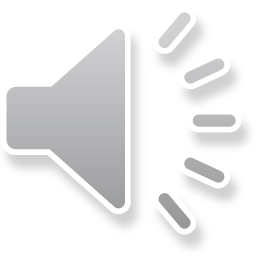 Elements of Music | Melody
“Happy Birthday to You”

While we hum “Happy Birthday,” use your hand to follow the melody of the song; the higher your hand, the higher the pitch, the lower your hand, the lower the pitch
Sing through the song in your head, or hum quietly. Instead of using your hand, sketch the direction of the melody on your worksheet
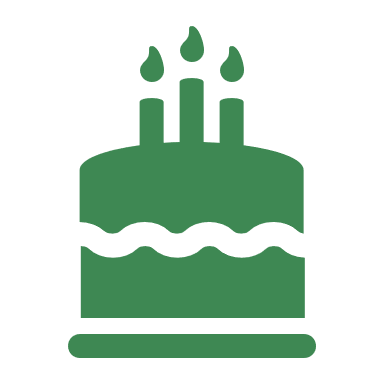 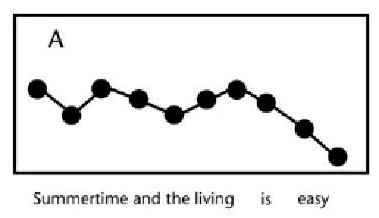 “Summertime,” from Porgy and Bess
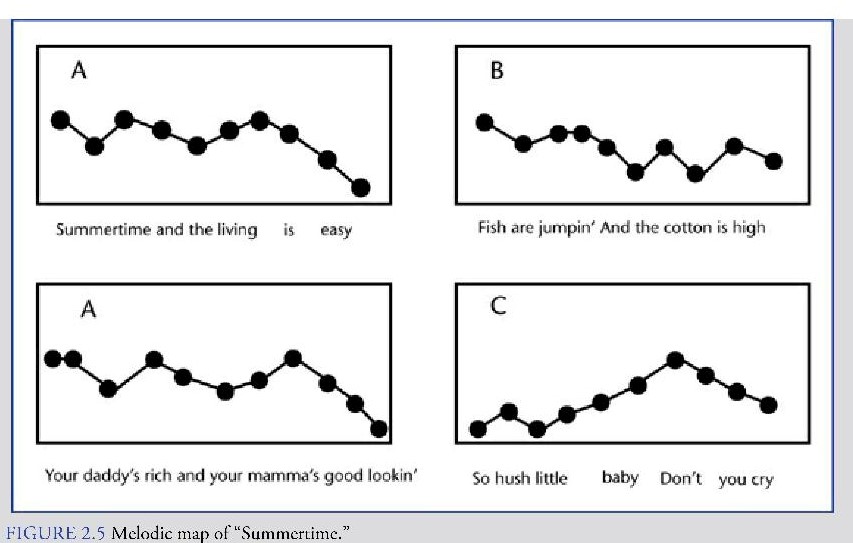 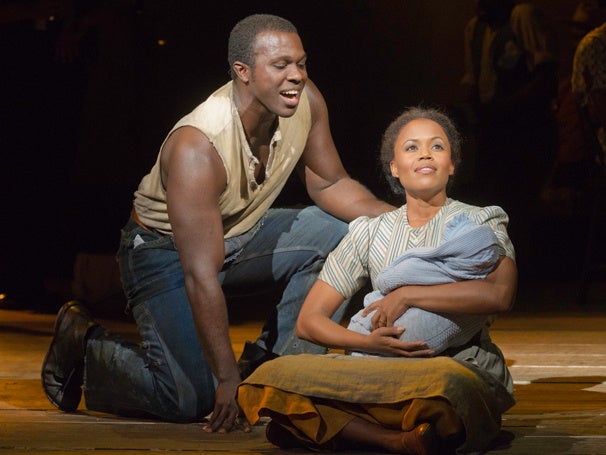 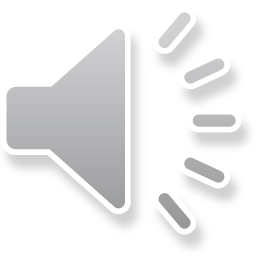 Melody answers the question, “What pitches am I going to sing/play?” 

Rhythm answers the question, “How long do I sing/play those pitches for?”
Elements of Music | Rhythm
Rhythm refers to the ways in which music is organized into distinct time units.

Beat: steady rhythmic pulse; the basic ingredient of rhythm; what a marching band steps to

Measure:  repeated groups of strong and weak beats; a unit of rhythmic time

Tempo: the speed at which a piece of music or part of it is played; e.g. BPM (beats per minute) or Allegro, Andante, etc.
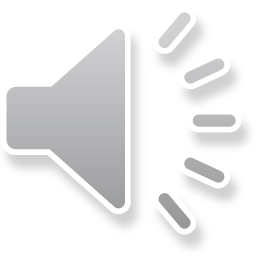 Elements of Music | Rhythm
A-     ma-   zing  Grace, How  sweet  the  sound
Short   Long          Short      Long            Short       Long            Short    Long
That saved  a     wretch like  meShort      Long           Short   Long             Short  Long

I       once was  lost, but   now  am    foundShort    Long       Short   Long      Short     Long      Short      Long

T'was blind but   now  I        see
Short          Long        Short    Long      Short     Long
Elements of Music | Rhythm
Amazing Grace is in triple meter, because it has three beats in a measure (or multiples of 3)

Most popular music today, however,  is either in duple meter, meaning it has 2 beats per measure, or quadruple meter (4 beats in a measure)
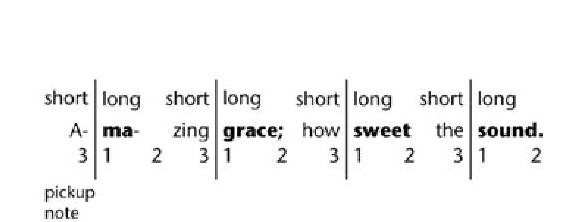 Elements of Music | Rhythm
Kotekan Pattern
Let’s test our rhythm! Every square is a beat X=clap;      =cak;     = silence
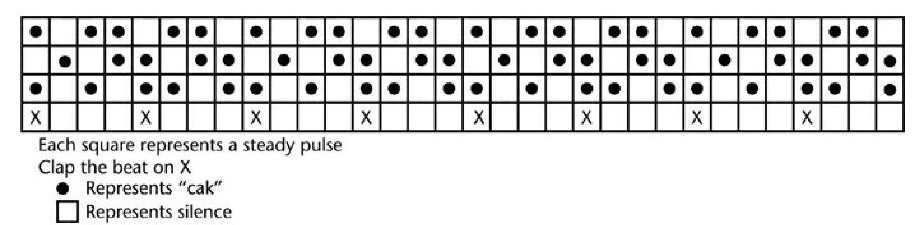 How are melody and rhythm notated?
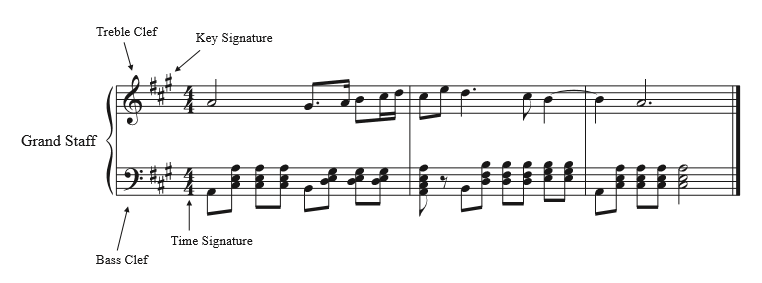 Elements of Music | Harmony
Harmony: the sounding of two or more pitches at the same time

Consonant: harmonies that sound pleasing 

Dissonant: harmonies that sound harsh or clash

What count as consonant and what counts as dissonant can be different to different cultures (for example, the tritone)
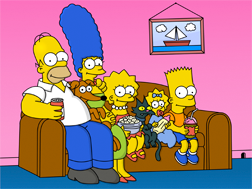 Elements of Music | Harmony
Chord: three or more pitches that sound at the same time; built according to specific rules.  

Like with scales, you can have major and minor chords

Lots of Western music is built around chord progressions (or harmonic progressions), sequences of chords that move from stability to tension to stability